A new read deal
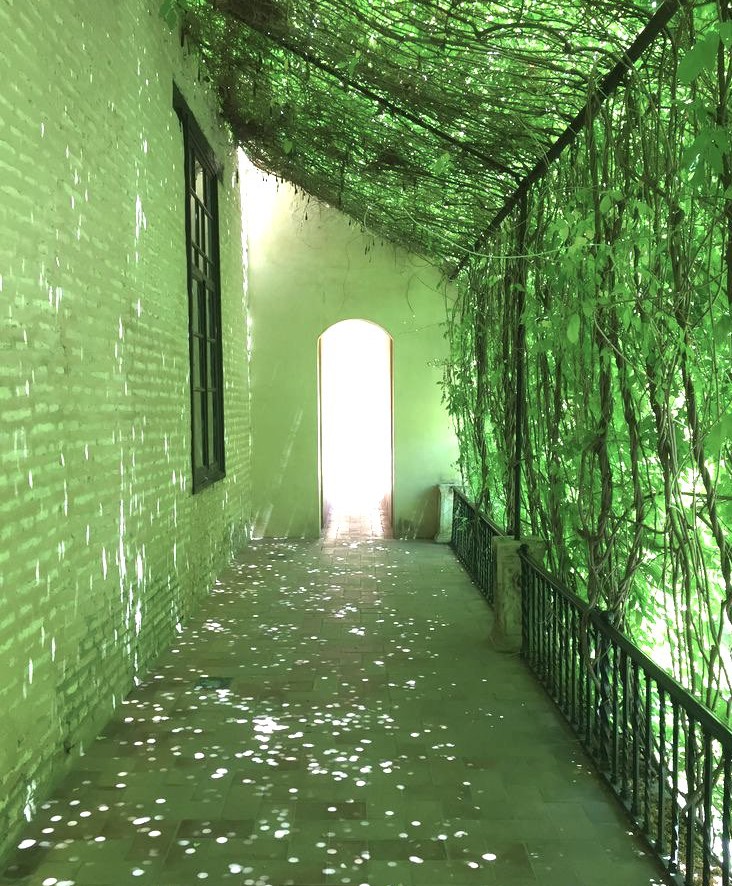 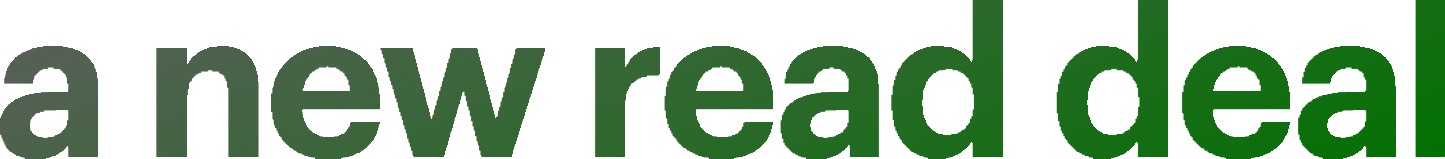 @aj_boston

ovgtsl | richmond | 2023
Ongoing challenges require creative solutions
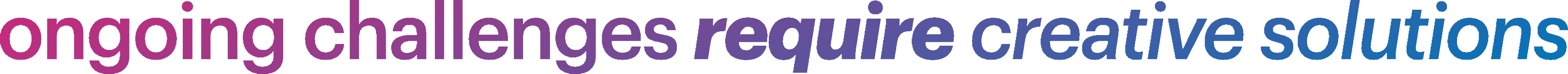 1. Schol comm goals
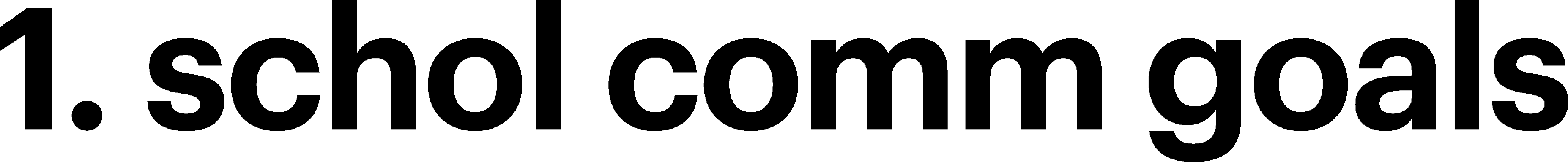 help to make outputs from institutional authors open access
2. Tech service goals
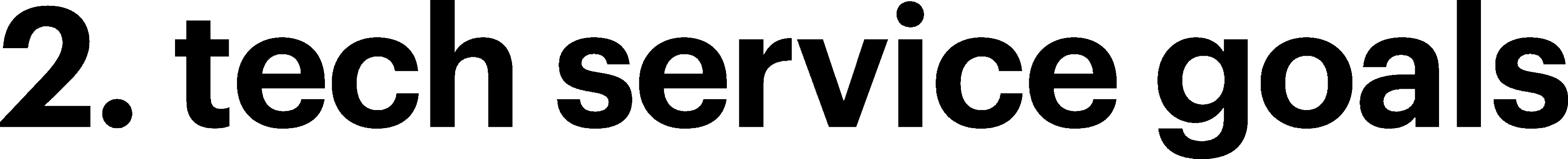 get the most content for the best value on behalf of your users within set budgets
Problems
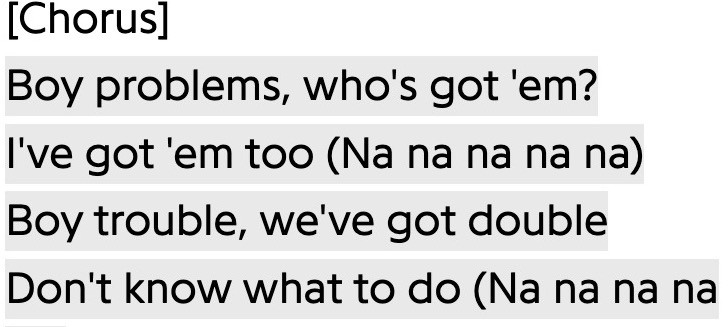 Boy Problems, Carly Rae Jepsen (2015)
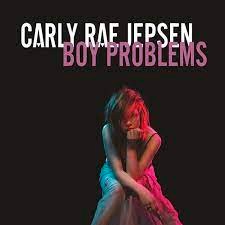 Big Deals
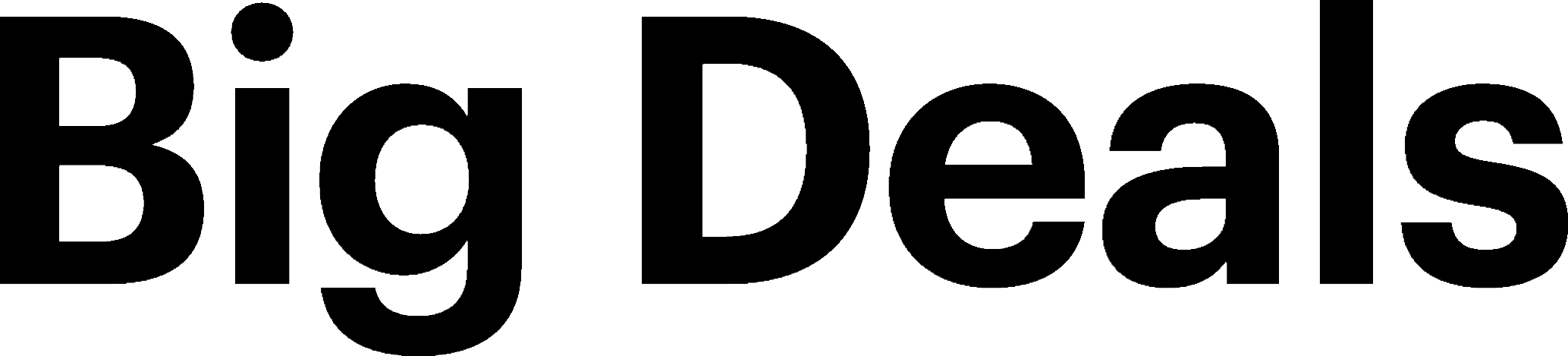 what’s the bfd?
Cancel?
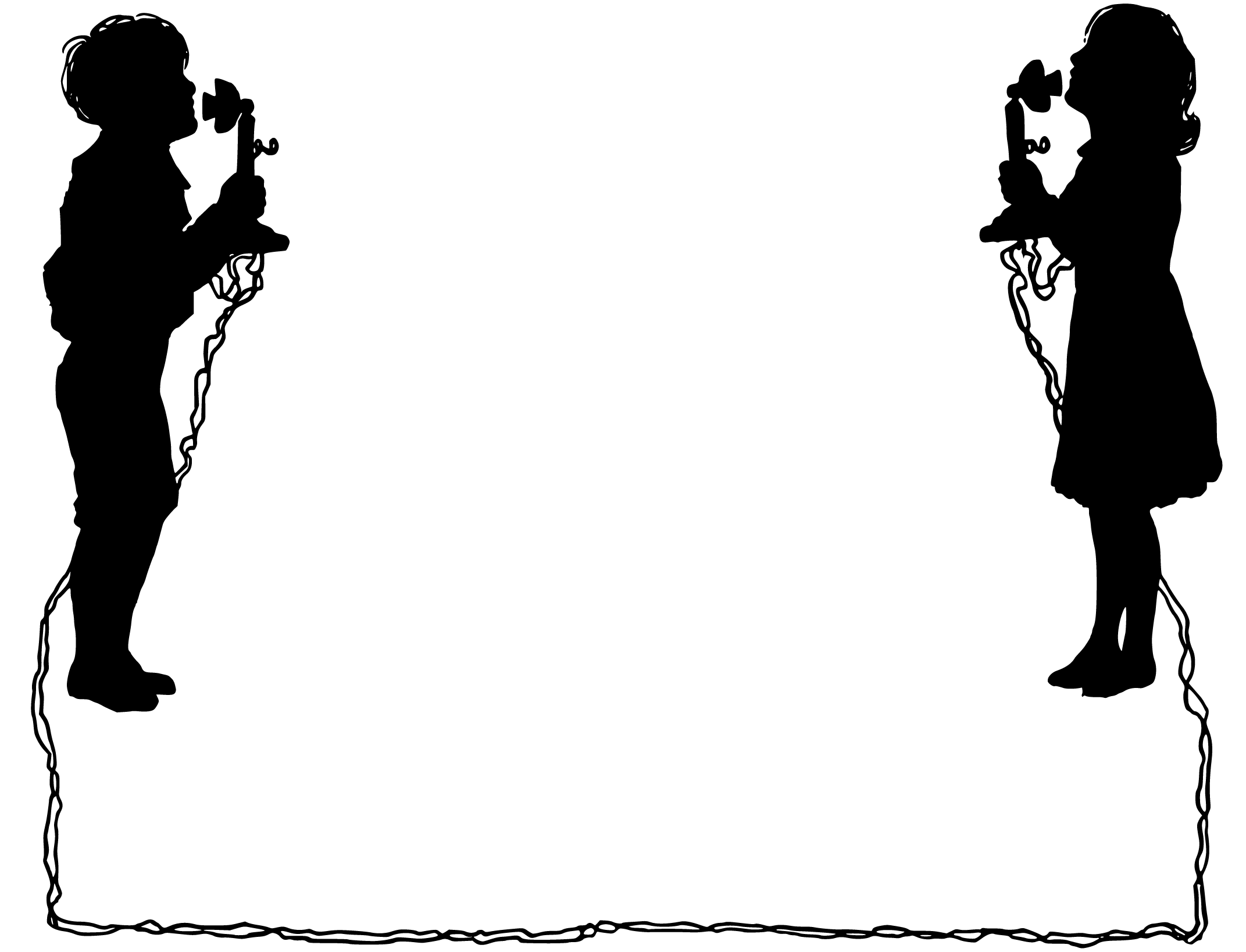 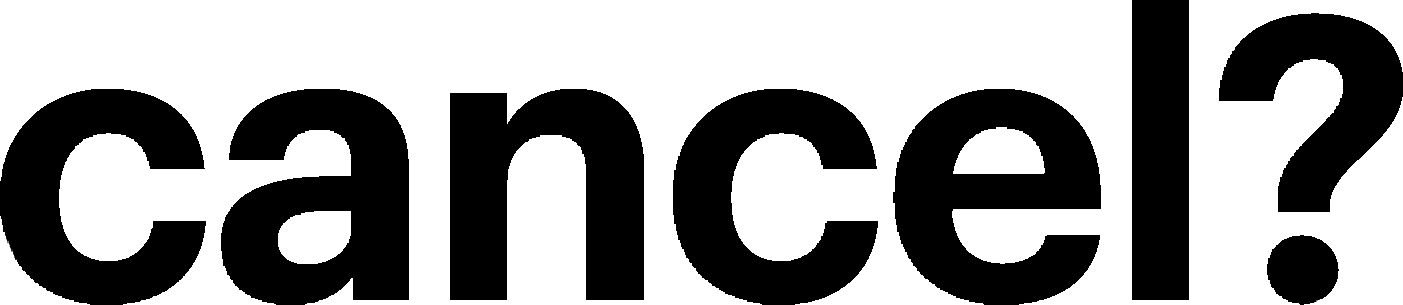 A new read deal (1)
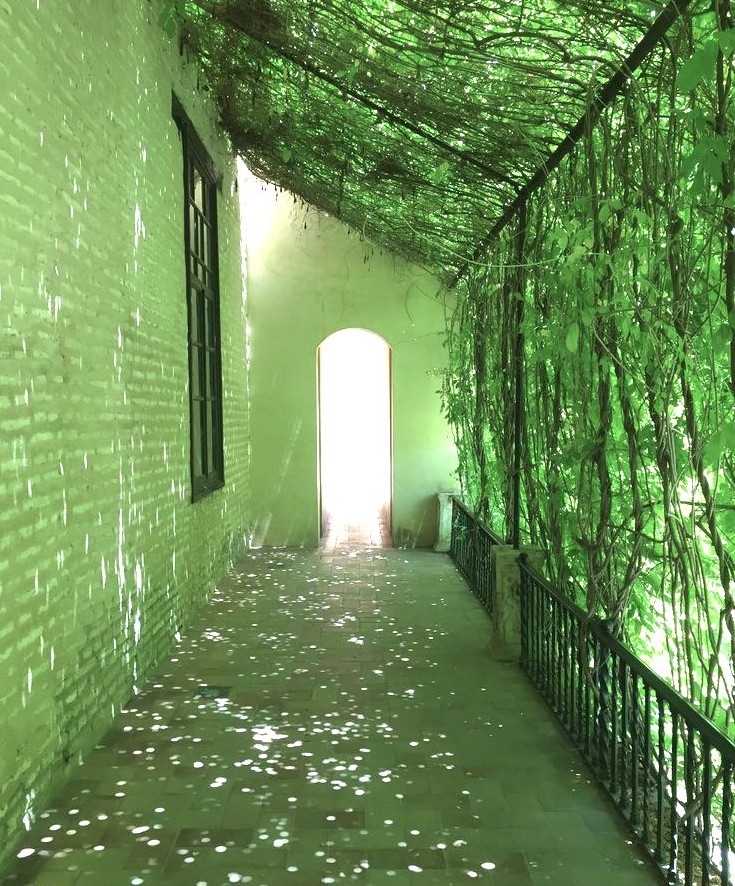 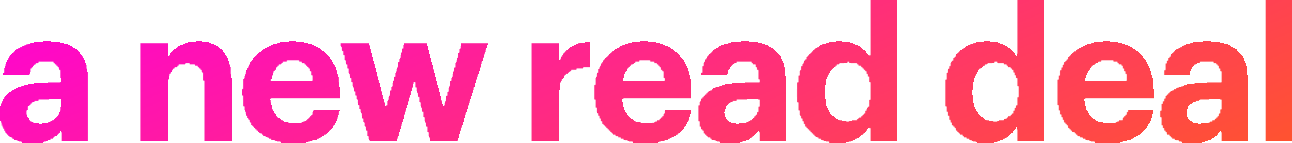 full publisher catalog use based cost one flat use rate
bulk discount pre-purchased
+”open” mechanisms
Read and let read
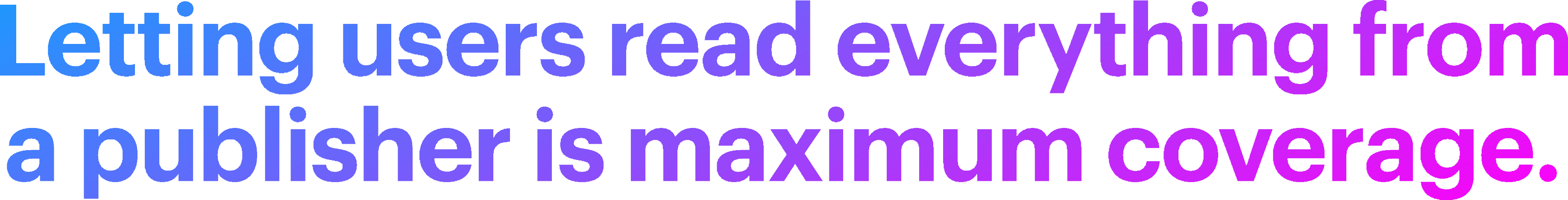 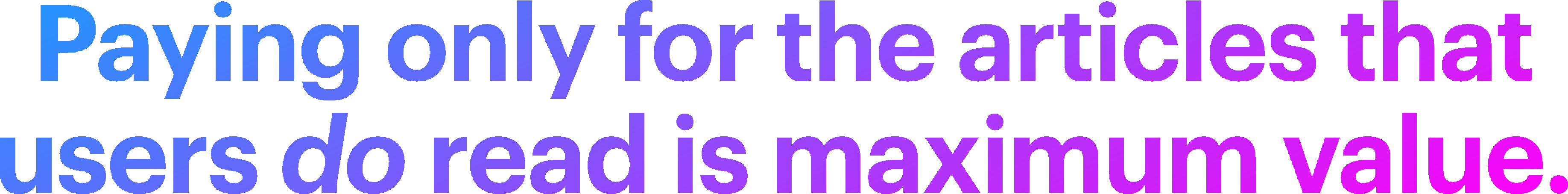 Letting users read everything from a publisher is maximum coverage.

Paying only for the articles that users do read is maximum value.
And what’s in it for me, Ken?
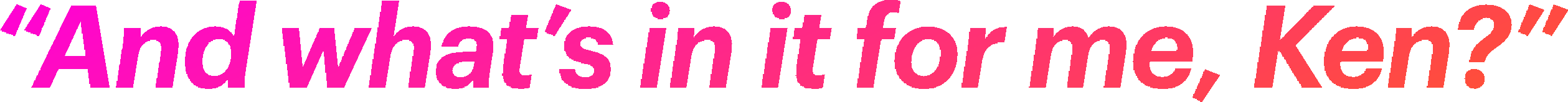 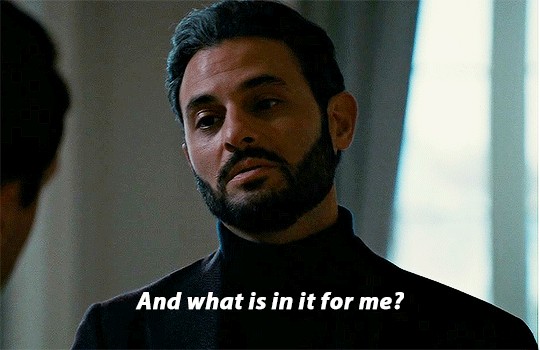 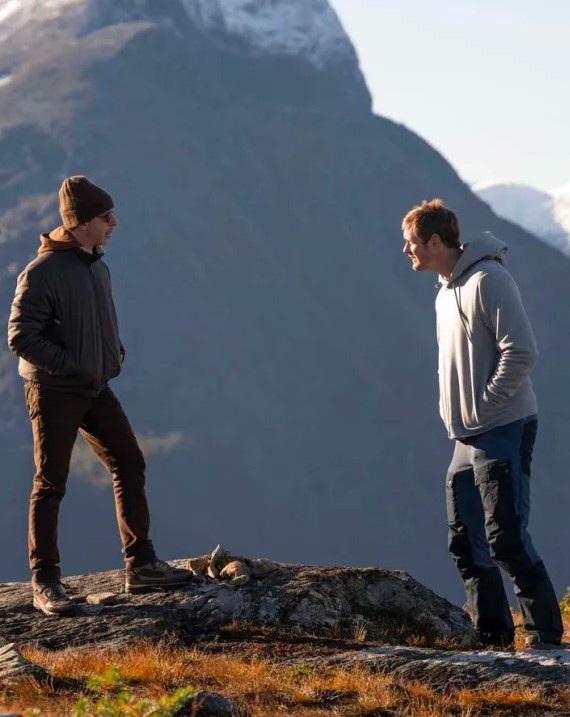 Use charged at single rate
Use
Historical CPU (“$10”)
Negotiated Integer (“2”)
$10 ÷ 2 = $5
10 X 2 = 20 (articles)
20 X $5 = $100
$100 X 2 years
A new read deal (2)
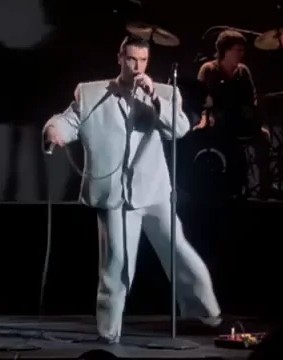 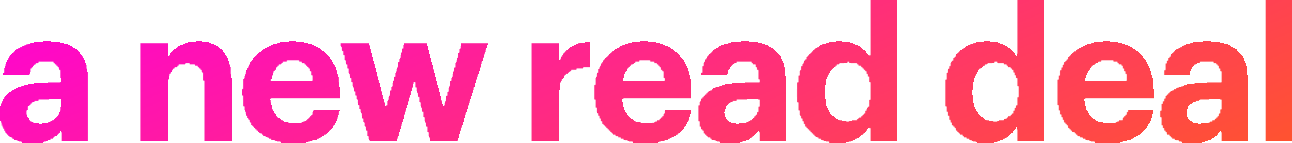 full publisher catalog use based cost one flat use rate
bulk discount pre-purchased
+”open” mechanisms
“The BRONZE BORDER”
Public Access to Subscription Content
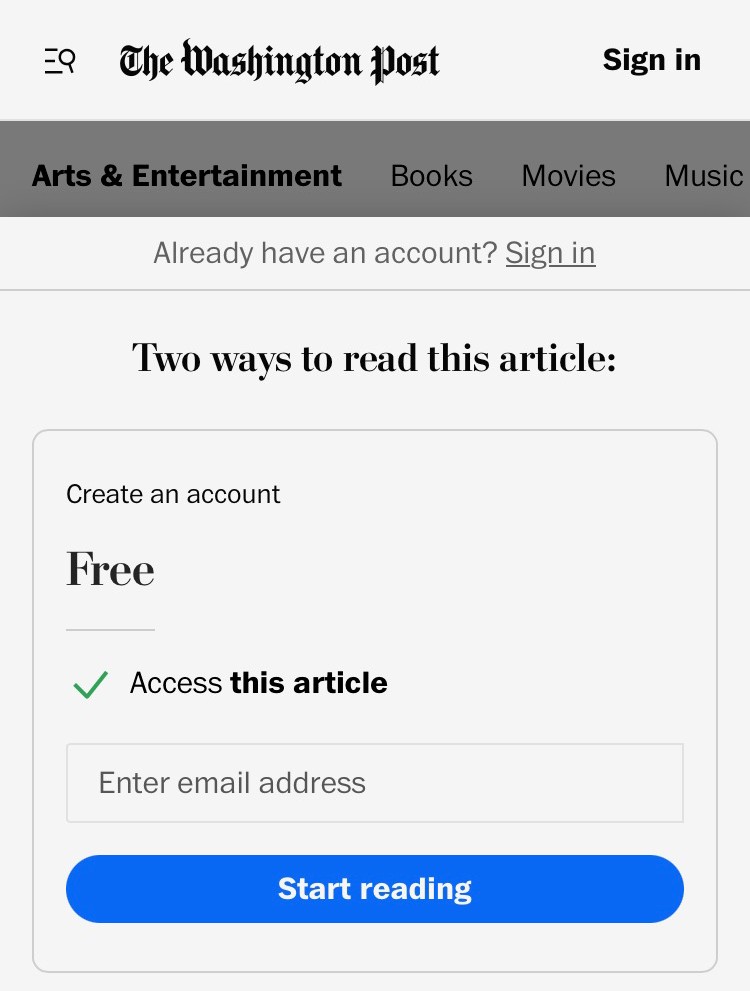 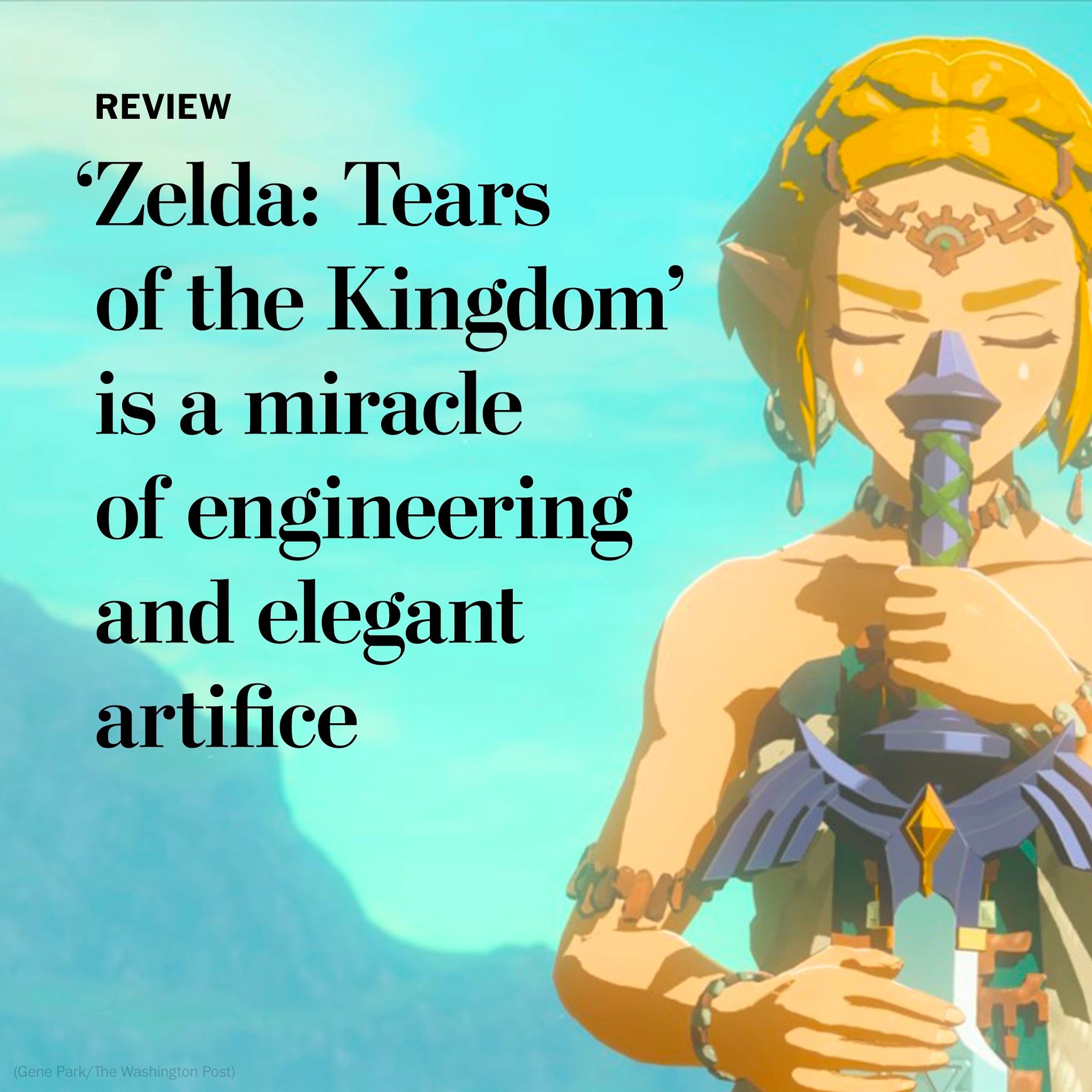 “The GOLDEN GATEWAY”
Crowdfunding Open Access
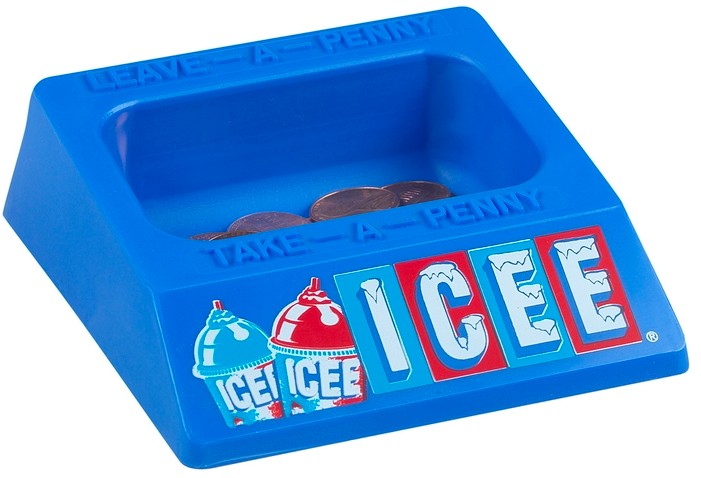 A new read deal (3)
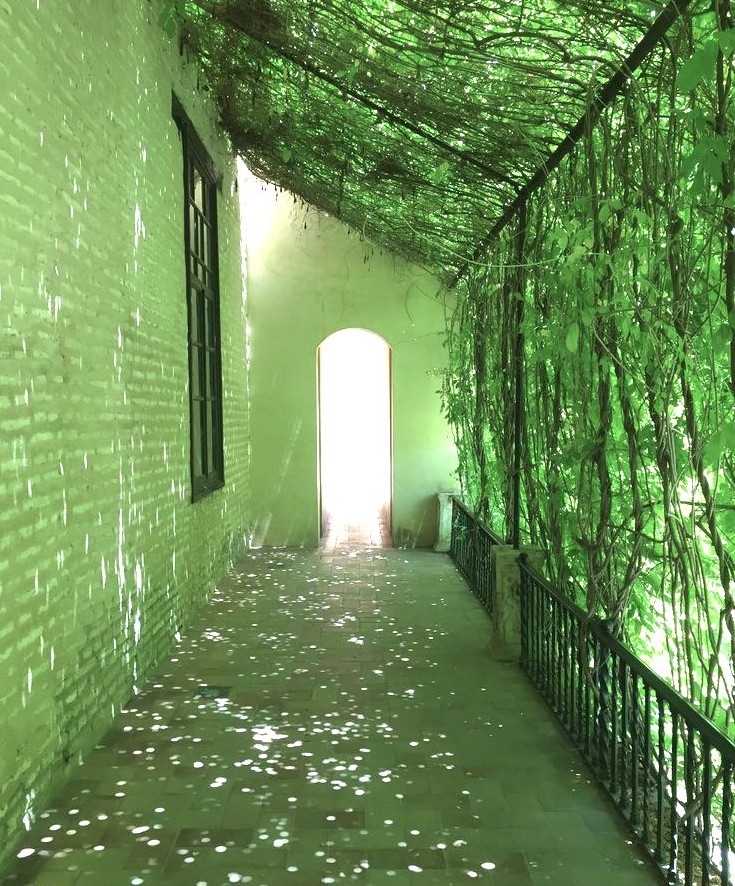 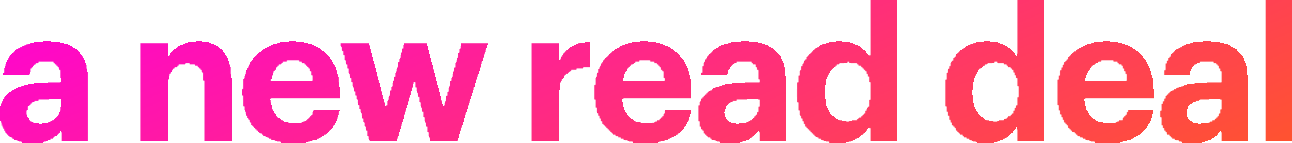 full publisher catalog use based cost one flat use rate
bulk discount pre-purchased
+”open” mechanisms
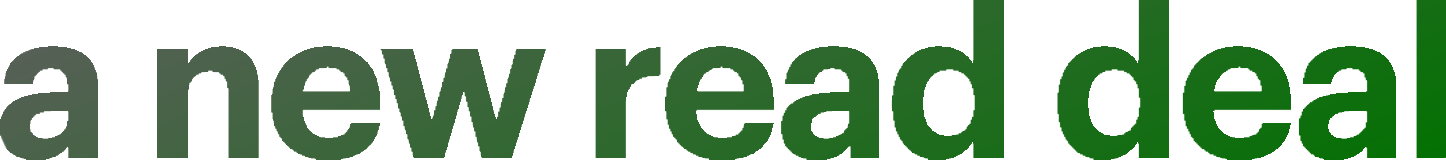 @aj_boston aboston@murraystate.edu